我脸上的光荣，我的神诗篇43
JUN 22, 2025
[Speaker Notes: 不一定要我说的哪句话留在大家脑海里；
希望诗篇43篇（哪怕是其中的一节）留在大家的心里。神自己的话，成为你脚前的灯，路上的光。]
诗篇 43
1 神啊，求你申我的冤，向不虔诚的国为我辨屈，求你救我脱离诡诈不义的人！
2 因为你是赐我力量的神。为何丢弃我呢？我为何因仇敌的欺压时常哀痛呢？
3 求你发出你的亮光和真实，好引导我，带我到你的圣山，到你的居所。
4 我就走到神的祭坛，到我最喜乐的神那里。神啊，我的神，我要弹琴称赞你。
5 我的心哪，你为何忧闷？为何在我里面烦躁？应当仰望神，因我还要称赞他，他是我脸上的光荣，是我的神。
[Speaker Notes: 简述诗篇  43篇连着42的原因
绝大多数圣经学者都认为如此
5, 11, 5的重复的段落
分割了三段的哀歌（诗人对自己的心和神的对话，三方会谈）
共同的主题：恢复和神的交通，走出忧闷，走入喜乐
古抄本的证据
结构标题的缺失]
诗篇 42
可拉后裔的训诲诗，交于伶长。
1 神啊，我的心切慕你，如鹿切慕溪水。
2 我的心渴想神，就是永生神，我几时得朝见神呢？
3 我昼夜以眼泪当饮食，人不住地对我说：“你的神在哪里呢？”
4 我从前与众人同往，用欢呼称赞的声音，领他们到神的殿里，大家守节。我追想这些事，我的心极其悲伤。
5 我的心哪，你为何忧闷？为何在我里面烦躁？应当仰望神，因他笑脸帮助我，我还要称赞他。
[Speaker Notes: 简述诗篇  43篇连着42的原因
绝大多数圣经学者都认为如此
5, 11, 5的重复的段落
分割了三段的哀歌（诗人对自己的心和神的对话，三方会谈）
共同的主题：恢复和神的交通，走出忧闷，走入喜乐
古抄本的证据
结构标题的缺失]
诗篇 42
6 我的神啊，我的心在我里面忧闷，所以我从约旦地，从黑门岭，从米萨山，记念你。
7 你的瀑布发声，深渊就与深渊响应，你的波浪洪涛漫过我身。
8 白昼，耶和华必向我施慈爱；黑夜，我要歌颂、祷告赐我生命的神。
9 我要对神我的磐石说：“你为何忘记我呢？我为何因仇敌的欺压时常哀痛呢？”
10 我的敌人辱骂我，好像打碎我的骨头，不住地对我说：“你的神在哪里呢？”
11 我的心哪，你为何忧闷？为何在我里面烦躁？应当仰望神，因我还要称赞他，他是我脸上的光荣，是我的神。
[Speaker Notes: 简述诗篇  43篇连着42的原因
绝大多数圣经学者都认为如此
5, 11, 5的重复的段落
分割了三段的哀歌（诗人对自己的心和神的对话，三方会谈）
共同的主题：恢复和神的交通，走出忧闷，走入喜乐
古抄本的证据
结构标题的缺失]
诗篇 43
1 神啊，求你申我的冤，向不虔诚的国为我辨屈，求你救我脱离诡诈不义的人！
2 因为你是赐我力量的神。为何丢弃我呢？我为何因仇敌的欺压时常哀痛呢？
3 求你发出你的亮光和真实，好引导我，带我到你的圣山，到你的居所。
4 我就走到神的祭坛，到我最喜乐的神那里。神啊，我的神，我要弹琴称赞你。
5 我的心哪，你为何忧闷？为何在我里面烦躁？应当仰望神，因我还要称赞他，他是我脸上的光荣，是我的神。
[Speaker Notes: 简述诗篇  43篇连着42的原因
绝大多数圣经学者都认为如此
5, 11, 5的重复的段落
分割了三段的哀歌（诗人对自己的心和神的对话，三方会谈）
共同的主题：恢复和神的交通，走出忧闷，走入喜乐
古抄本的证据
结构标题的缺失
也是可拉后裔的诗
简单回顾可拉后裔的背景]
可拉后裔的训诲诗，交于伶长。
可拉的后裔
可拉：光秃，隐藏
可拉一党的遭遇 (民16)
恩典的余种——一班唱诗的人 (民26:9-11, 代上6:31-38)
属灵意义的可拉后裔：我们！
一切属可拉的人丁、财物坠落阴间、灭亡
[Speaker Notes: 可拉的后裔
可拉：光秃、隐藏
可拉一党的人生命的写照
可拉一党的遭遇(民16) 
不服神所赐给摩西亚伦的权柄，起来反叛神
地裂开，一切属可拉的人丁、财物坠落阴间、灭亡
按理，属可拉的人丁都坠落阴间灭亡，不会有可拉的后裔
恩典的余种——一班唱诗的人 (民26:9-11, 代上6:31-38)
然而可拉的众子没有死亡（民26:11)——恩典的余种
代上6对利未后裔家谱的记载，可拉的后裔在圣殿唱诗供职。
尝试带入可拉后裔的视角（本是必死的人，却得以存留），来看可拉后裔的诗篇
我们！
我们曾如可拉一党一样悖逆神
却因着耶稣基督的代死，成为恩典的余种，可拉的后裔
诗人/可拉后裔在这里所唱的，也会是我们所唱的
诗人/可拉后裔在这里所经历的，也会是我们所经历的]
1 神啊，我的心切慕你，如鹿切慕溪水。
鹿切慕溪水：生命活水的供应
溪水——鹿的生命水源
鹿切慕溪水：祢是我的藏身处
鹿投身在溪水中，敌人就闻不到鹿的味道
[Speaker Notes: 上次42篇，看了前两段，简单走过：
共同的主题：恢复和神的交通
藉着三段和自己的心和神的对话，诗人就带我们看见那条恢复和神的交通/走出忧闷的路。
走出忧闷的路
鹿切慕溪水：(1) 生命活水的供应 (2) 祢是我的藏身处
这条路就是——鹿切慕并且寻得溪水的路 （也就是得着上述两点）]
2 我的心渴想神，就是永生神，我几时得朝见神呢？
3 我昼夜以眼泪当饮食，人不住地对我说：“你的神在哪里呢？”
4 我从前与众人同往，用欢呼称赞的声音，领他们到神的殿里，大家守节。我追想这些事，我的心极其悲伤。
诗人的忧闷——外面
他人的逼迫/伤害 (v3)——人的嘲笑中伤
临到生命的苦难环境 (v4)——敬拜的同伴、场所、节期不再
诗人的忧闷——里面
永生神的同在不再 (v2)——渴想永生神却不得朝见
鹿寻不到切慕的溪水
根本原因！
[Speaker Notes: 道路的起点——诗人的景况：
外面——苦难的环境临到，而且有他人的逼迫/伤害
里面——永生神的同在不再（根本原因）]
5 我的心哪，你为何忧闷？为何在我里面烦躁？应当仰望神，因他笑脸帮助我，我还要称赞他。
何以解忧？唯有——笑脸帮助我的神
诗人开始寻找神笑脸的帮助
[Speaker Notes: 起身寻找那位笑脸帮助祂的神]
6 我的神啊，我的心在我里面忧闷，所以我从约旦地，从黑门岭，从米萨山，记念你。
7 你的瀑布发声，深渊就与深渊响应，你的波浪洪涛漫过我身。
从约旦地、黑门岭、米萨山记念神
在以色列的各处寻觅神
外面的图画：瀑布，洪涛，深深回响
里面的情形：深渊与深渊的响应
深渊：审判的地方 & 生命开始的地方
[Speaker Notes: 在以色列的各处寻觅神
是在那个人以为最不可能的地方“瀑布，洪涛”之中，因着外面深深回响，祂经历到了神从深处而来，向他心灵深处的呼唤——深渊与深渊响应
深渊是审判的地方，也是生命开始的地方。]
6 我的神啊，我的心在我里面忧闷，所以我从约旦地，从黑门岭，从米萨山，记念你。
7 你的瀑布发声，深渊就与深渊响应，你的波浪洪涛漫过我身。
深渊——审判的地方
可拉的后裔：	先祖落在深渊里，经历深渊隔绝的痛苦
我们：		基督替我们落在深渊里，与基督同钉十架
深渊——生命开始的地方
可拉的后裔：	恩典的余种，更深经历神的同在和制作
我们：		藉着基督死里复活，与祂一同活过来
[Speaker Notes: 对可拉后裔是如此
（他们先祖是在深渊受了审判的代价，而他们恩典余种的生命，也是从深渊开始）
对我们也是如此
（我们也本该受那深渊的审判，但是我们的主耶稣，代罪的神羔羊，为我们被下到阴间，尝了死味。而祂又从死里复活，胜了死亡，如今我们也领受了死里复活的生命）

藉着神/主耶稣和我们，深渊与深渊的响应，祂将生命活水给我们
我们里面那一井的泉源就涌上水来。]
8 白昼，耶和华必向我施慈爱；黑夜，我要歌颂、祷告赐我生命的神。
仍在“黑夜”中，却有“白昼”盼望
在黑夜中向神歌颂祷告
赐我生命的神——神要将生命活水赐给诗人
[Speaker Notes: 因此，可拉的后裔和我们都有了白昼的盼望，并且可以在黑夜中赞美这位赐他生命的神。]
诗篇42篇回顾1
鹿切慕溪水：生命活水的供应 (v2-8)
溪水——鹿的生命水源
藉着深渊与深渊的响应，神将生命活水给诗人&我们
耶稣所赐，一井的泉源，直涌到永生
9 我要对神我的磐石说：“你为何忘记我呢？我为何因仇敌的欺压时常哀痛呢？”
10 我的敌人辱骂我，好像打碎我的骨头，不住地对我说：“你的神在哪里呢？”
对神我的磐石倾诉苦难
是在深渊回应深渊的呼唤
是对耶稣经历的预言
原来那为万物所属、为万物所本的，要领许多的儿子进荣耀里去，使救他们的元帅因受苦难得以完全，本是合宜的。 (来2:10)
[Speaker Notes: 但对身处黑夜的人，苦难依然是真实的；不过因着深渊与深渊的响应，神和人的交通开始恢复，诗人能把苦难带到神我的磐石面前是诗人在深渊回应深渊的呼唤。
而且你会惊讶的发现，好像是诗人在这里的描写，就像是预言主耶稣在十字架上所经历的。
所以，你看见这是我们的苦难与主的苦难的交通——深渊与深渊响应。
因着主已经我们为我们受苦，尝了死味，我们也能将我们的苦难都带到主耶稣，我们的磐石那里。
你会发现（1）没有一个苦难大过主为我们所受的苦；（2）既然我们救恩的元帅已经经过苦难进入荣耀，那么我们这些祂所率领的“许多儿子们”，也是走一样的路，经过苦难进入荣耀。
你更会发现一件奇妙的事——
从祂的笑脸到我脸上的光荣]
5 我的心哪，你为何忧闷？为何在我里面烦躁？应当仰望神，因他笑脸帮助我，我还要称赞他。
11 我的心哪，你为何忧闷？为何在我里面烦躁？应当仰望神，因我还要称赞他，他是我脸上的光荣，是我的神。
从祂的笑脸到我脸上的光荣
[Speaker Notes: 从祂的笑脸到我脸上的光荣]
诗篇42篇回顾
鹿切慕溪水：生命活水的供应 (v2-8)
溪水——鹿的生命水源
藉着深渊与深渊的响应，神将生命活水给诗人&我们
耶稣所赐，一井的泉源，直涌到永生
鹿切慕溪水：祢是我的藏身处 (v9-11)
鹿投身在溪水中，敌人就闻不到鹿的味道
藉着深渊与深渊的响应，神将祂的脸给诗人&我们
不再是我，乃是基督
从祂的笑脸到我脸上的光荣
[Speaker Notes: 鹿切慕溪水： (2) 祢是我的藏身处
神是藉着苦难将我们带到祂面前，将祂的脸给我们，成为我们脸上的光荣。
（当仇敌再来追赶我时，他就再也没法控告我这个有罪的人，他就不再直面我“潘人建”的这张脸了，因为我这张脸，满了污秽，仇敌有千万种方法控告我；他现在看见的乃是主耶稣基督，那圣洁没有瑕疵的脸，印在了我“潘人建”的脸上，代替了我原本的那张老脸。所以仇敌再没有办法来控告我，我也能靠着耶稣夸胜。）
一二段——生命活水的供应
二三段——祢是我的藏身处
所以，接着43篇，我们会更具体地看到，神是如何将祂的笑脸给我们，成为我们脸上的光荣。]
诗篇 43
1 神啊，求你申我的冤，向不虔诚的国为我辨屈，求你救我脱离诡诈不义的人！
2 因为你是赐我力量的神。为何丢弃我呢？我为何因仇敌的欺压时常哀痛呢？
3 求你发出你的亮光和真实，好引导我，带我到你的圣山，到你的居所。
4 我就走到神的祭坛，到我最喜乐的神那里。神啊，我的神，我要弹琴称赞你。
5 我的心哪，你为何忧闷？为何在我里面烦躁？应当仰望神，因我还要称赞他，他是我脸上的光荣，是我的神。
1 神啊，求你申我的冤，向不虔诚的国为我辨屈，求你救我脱离诡诈不义的人！
神啊，求你申我的冤	Vindicate me, O God
符合上下文和背景
神啊，求你审判我	Judge me, O God
符合属灵的经历
谁是那个诡诈不义的人？
我！
[Speaker Notes: Vindicate me, O God 神啊，求你为我辩护
比较符合上下文（不虔诚的国，诡诈不义的人），和背景（利未人，随着南国的亡国被掳在巴比伦）
一些比较贴近原文的翻译版本（KJV, DARBY, YLT）
Judge me, O God 神啊，求你审判我
当我们把这些不虔不义的欺压带到神面前的时候，有时神就光照我们，让我们看见我们首先要脱离的是“我”，这个不虔不义的人，我们的老我。
很多时候，这里的不虔诚的国，诡诈不义的人，都是真的；但神允许这些难处临到我们，有时是为着显明我们在其中的反映，恰恰证明了我们也是个诡诈不义的人。
（上周忠信大哥讲道时说到的例子？左脸右脸，自己被莫须有地骂一顿时，内心真实的反应）
杯子里面是什么，溅出来的就是什么
（超速的例子） 
但神也藉着这些事的发生，显明了我们心里隐藏的诡诈和不义。]
1 神啊，求你申我的冤，向不虔诚的国为我辨屈，求你救我脱离诡诈不义的人！
神啊，求你申我的冤	Vindicate me, O God
符合上下文和背景
神啊，求你审判我	Judge me, O God
符合属灵的经历
谁是那个诡诈不义的人？
审判我的代价是谁付上？
需要神的力量
我！
基督
脱去旧人，穿上新人
凡结果子的，他就修理干净，使枝子结果子更多。(约15:2)
[Speaker Notes: 仔细回想我们向神的祷告和呼求，希望寻求祂来申冤，祂来安慰。但是我们常常忘了一件事，就是：我们是真实来到这为什面前向祂祈求吗？但是在这一切之前，我必须要能够真实地来到这位神的面前，而这就意味着我们自己要先被祂所洁净，审判
从刚刚诗篇42篇的回顾，我们知道，那个审判的代价，耶稣基督已经付上了。
我们如今和主耶稣的关系，是枝子联于葡萄树；所以我们藉着基督的血，披戴着基督，就能回到父神面前。
但这并不意味着，我们不需要被神审判/修剪（上周忠信大哥也提到，约15:2）
我们是需要被修剪/修理干净的，但这一切的目的，是为着让我们除去哪些不属基督的，单留下属基督的，使得我们结出好果子，也就是基督耶稣的生命在我们身上的彰显/见证。
（砂劳越蒙福教会，华人的mega，不是单传“暖心”的信息，也传“扎心”的信息。主日信息前的祷告“常会祈求真理的圣灵来引导，让我们真的愿意被神修理干净，能够领受你的话，也活出你的话。“神啊，跟我们说话吧，修理我们吧！”。抓住每次听主话语的机会，不是评道，乃是用我们的心领受神的话）
42章生命的活水已经赐下了，如今诗人和我们需要神的帮助/神的力量，接受神的修剪，脱去旧人（老我），穿上新人（基督）。]
1 神啊，求你申我的冤，向不虔诚的国为我辨屈，求你救我脱离诡诈不义的人！
从祂的笑脸到我脸上的光荣
洁净与修剪：神啊，求你审判我
[Speaker Notes: 所以从祂的笑脸，到我们脸上的光荣
第一步，是经历神的洁净与修剪
这个过程，是相当不好受的，需要从神而来的力量；所以，诗人说“你是赐我力量的神”。]
2 因为你是赐我力量的神。为何丢弃我呢？我为何因仇敌的欺压时常哀痛呢？
神的称呼
永生神 (living God) 42:2
赐我生命的神 (God of my life) 42:8
神，我的磐石 (God my Rock) 42:9
赐我力量的神 (God of my strength) 43:2
最喜乐的神 (God my exceeding joy) 43:4
[Speaker Notes: 从对神的称呼，你都能看见那条出忧闷，进入喜乐同在的路线。尽快好像每次诗人几次对神说话，都是在向祂诉苦。但你发现，每一次，祂对神的属性就有了更深一层的认识。
从永生神（一个在旧约时代，对神很“官方”的称呼）
到赐生命的神（因着深渊与深渊的响应，诗人开始恢复与神生命的链接）
到神我的磐石（诗人开始相信，这位赐生命的神，是值得倚靠的）
在到这里，赐我力量的神（诗人渴慕的是这位磐石般的上主，赐给祂力量，能过胜过临到他的难处，或是说“脱去旧人，穿上新人”）]
43:2 因为你是赐我力量的神。为何丢弃我呢？我为何因仇敌的欺压时常哀痛呢？
42:9 我要对神我的磐石说：“你为何忘记我呢？我为何因仇敌的欺压时常哀痛呢？”
神的称呼
神，我的磐石 (God my Rock) 42:9
赐我力量的神 (God of my strength) 43:2
忘记 vs 丢弃
[Speaker Notes: (43:2) vs(42:9)
相似的话，都是把难处带到神面前；
神我的磐石 vs 赐我力量的神/神我的力量
丢弃我 vs 忘记我 （程度的差别）
仇敌如何欺压
 （有圣经学者认为42-47篇是一个连贯的整体，甚至是可能是一气呵成写成的）：
44篇v9-22]
诗篇 44
9 但如今你丢弃了我们，使我们受辱，不和我们的军兵同去。
10 你使我们向敌人转身退后，那恨我们的人任意抢夺。
11 你使我们当做快要被吃的羊，把我们分散在列邦中。…
13 你使我们受邻国的羞辱，被四围的人嗤笑讥刺。
14 你使我们在列邦中做了笑谈，使众民向我们摇头。
15 我的凌辱终日在我面前，我脸上的羞愧将我遮蔽，
16 都因那辱骂毁谤人的声音，又因仇敌和报仇人的缘故。…
22 我们为你的缘故终日被杀，人看我们如将宰的羊。
[Speaker Notes: 很有可能是被掳的过程中，所发生经历的：
v22诗人作的了一个总结：
我们为你的缘故终日被杀，人看我们如将宰的羊。
对于那时的可拉后裔，这一切是很难用他们的认知解释的。但他们没有失去对神的盼望，因为他们知道这位赐力量的神必引导他们，也必帮助他们。
所以，如果我们快转到诗篇46篇，就会看见诗人用信心的眼睛看见神是如何帮助他们/帮助神的城。
（神是我们的避难所，是我们的力量…到天一亮，神必帮助这城。）有机会，可以一口气从诗篇42-47

我们为你的缘故终日被杀，人看我们如将宰的羊。still是很难被可拉后裔完全解释的难处。
但今天新约时代的基督徒很蒙福，因为圣灵在新约里，给了我们答案，给了我们解释：

在哪里被引用？罗马书8:36 (v31-39)]
罗马书8:31-39
31既是这样，还有什么说的呢？神若帮助我们，谁能敌挡我们呢？ 32神既不爱惜自己的儿子，为我们众人舍了，岂不也把万物和他一同白白地赐给我们吗？ 33谁能控告神所拣选的人呢？有神称他们为义了。34谁能定他们的罪呢？有基督耶稣已经死了，而且从死里复活，现今在神的右边，也替我们祈求。
罗马书8:31-39
35 谁能使我们与基督的爱隔绝呢？难道是患难吗？是困苦吗？是逼迫吗？是饥饿吗？是赤身露体吗？是危险吗？是刀剑吗？36如经上所记：“我们为你的缘故终日被杀，人看我们如将宰的羊。” 37然而，靠着爱我们的主，在这一切的事上已经得胜有余了。38因为我深信：无论是死，是生，是天使，是掌权的，是有能的，是现在的事，是将来的事，39是高处的，是低处的，是别的受造之物，都不能叫我们与神的爱隔绝；这爱是在我们的主基督耶稣里的。
[Speaker Notes: 答案——就是耶稣基督。
对于可拉的后裔，他们用信心的眼睛看到这位要来的弥赛亚，甚至看到永世里与祂同在的荣耀。
当今天的我们，在经历这样的苦难时，是用信心去接受那位已经“像羊羔被牵到宰杀之地，又像羊在剪毛的人手下无声”的耶稣基督，神已经将基督，祂的独生爱子为我们白白舍了，受死又复活。所以尽管如今，我们也许可能也像“羊被牵到宰杀之地”那样凄惨，但没有什么能使我们与基督的爱隔绝了。因为基督已经得胜了，所以我们靠着基督的爱在这一切上，是得胜，而且得胜有余。]
2 因为你是赐我力量的神。为何丢弃我呢？我为何因仇敌的欺压时常哀痛呢？
赐我力量的神
赐我得胜的力量，胜过：
	外面的仇敌，里面的老我
得胜有余
[Speaker Notes: 赐我力量的神：是赐我那个得胜的力量，胜过一切阻挡我与神相交的，无论是外面从敌人来的欺压，控告，嘲笑，辱骂，还是我的旧人，我的肉体。在这着一切上，我们是靠着这位爱我们，赐我们力量的神，主耶稣基督，我们是得胜，而且得胜有余。
所以紧接着，我们就看到这条得胜有余的路：]
3 求你发出你的亮光和真实，好引导我，带我到你的圣山，到你的居所。
4 我就走到神的祭坛，到我最喜乐的神那里。神啊，我的神，我要弹琴称赞你。
亮光和真实的引导
一步一步走进神更深的同在
神的圣山→神的居所→神的祭坛→神自己
[Speaker Notes: 诗人很具体的向这位赐祂力量的神，求两样东西——你的亮光和真实。
而神的亮光和真实，是能够引导诗人一步一步走进神更深的同在：
在黑夜的环境中，周围满了诡诈、不虔不义的人和国，甚至包括自己这个“诡诈”的人。
因着对神的盼望和渴慕，诗人祷告神，在这黑夜中发出祂的亮光，在这诡诈不虔不义的环境中，显出祂的真实，以致于诗人能够被引导一步一步走进神更深的同在。
神的圣山->神的居所->神的祭坛->神自己
这大概不是指着当时地上的情景，因为圣山，居所，祭坛这些都已经不在了。诗人好像是穿越了时间和空间，或是属灵的境界中，渴慕被神引导
而且这条得胜道路的终点，不是停留在圣山、居所、甚至不是祭坛、乃是一步一步，从圣山到居所，到祭坛，最终到我最喜乐的神那里。
今天，我们可能渴慕在一个很属灵的教会聚会，或者说被一群属灵的弟兄姐妹围绕，就好像在神的圣山，神的居所。不要误会我的意思，我不是说这些不好，乃是这些都不是最终的目的。最终，我们是要个人来到这位神发出亮光和真实的神面前。
如果我们只是停留在半路，我们可能就会离开真实，进入虚假：
在一个很属灵的教会聚会，或者说被一群属灵的弟兄姐妹围绕，你可能就会觉得自己是属灵的。因为你开始说话像他们，甚至连祷告的抑扬顿挫都像他们，敬拜外面的状态也很像他们。很可能我里面的生命没有被主得着，这就不是“真实”，而是“虚假”。]
3 求你发出你的亮光和真实，好引导我，带我到你的圣山，到你的居所。
4 我就走到神的祭坛，到我最喜乐的神那里。神啊，我的神，我要弹琴称赞你。
亮光和真实的引导
一步一步走进神更深的同在
神的圣山→神的居所→神的祭坛→神自己
所以我们只管坦然无惧地来到施恩的宝座前，为要得怜恤，蒙恩惠，做随时的帮助。(来4:16)
[Speaker Notes: 上周忠信的分享，我可能作很多和属灵相关的事，但我这个人丝毫不属灵。我们在TCCF，有很多的服事需要弟兄姐妹摆上（不是鼓励大家躺平），但我如果只是因着外面被鼓动，对神大发热心，还是我们的能力和办法来事奉神。有一天，我们会看到，我们和那个法利赛人里的法利赛人——还叫扫罗的保罗一样的。他说：在我里面，就是在我肉体里面毫无良善。
甚至连我们敬拜唱诗这件事，都是要被神的亮光和真实引导，直到神面前。很多时候我们只是敬拜一个感觉，这曲调真好听，这歌词真优美，这敬拜的氛围真好，大家都高举双手，甚至身边还有人唱着唱着就哭了，或者就跪下祷告。可能我也就被感染，敬拜中就很受感动，而且唱着唱着，我就觉得我就是如歌词所说的赞美神，在神面前过生活了。举个例子，唱着“让我爱而不受感戴”，结果你发现你爱身边的一个朋友，给ta发去一长短问候安慰的微信的时候，他就回你两个字，谢谢，你心里还是很难受。这是因为，我们没有进去，希伯来书的作者告诉我们，是要进到慢内，是来到神施恩的宝座前，也就是神面前。
所以，当我们真实来到神面前，与祂面对面，因为神要让我们每一个祂的儿女都如同镜子返照一样，被祂荣上加荣地改变，已至主的荣光显在我们脸上，我们都被模成神儿子的形象。]
罗马书8:28-30
28 我们晓得万事都互相效力，叫爱神的人得益处，就是按他旨意被召的人。29 因为他预先所知道的人，就预先定下效法他儿子的模样 (或作：模成神儿子的形象)，使他儿子在许多弟兄中做长子； 30 预先所定下的人又召他们来，所召来的人又称他们为义，所称为义的人又叫他们得荣耀。
[Speaker Notes: 这也是保罗在罗马书8章，谁能使我们与基督的爱隔绝，前面一段所指给我们的路。（罗8:28-30）。
万事互相效力不是为着别的益处，乃是叫我们都走在这条成圣的路上，让我们活着像耶稣，活着就是耶稣，模成神儿子的形象。
不是仅止得救，乃是称义、成圣、得荣耀。]
3 求你发出你的亮光和真实，好引导我，带我到你的圣山，到你的居所。
4 我就走到神的祭坛，到我最喜乐的神那里。神啊，我的神，我要弹琴称赞你。
从祂的笑脸到我脸上的光荣
洁净与修剪：神啊，求你审判我
光照与引导：神赐力量走得胜/成圣的路
[Speaker Notes: 所以，从祂的笑脸到我脸上的光荣，第二点：光照与引导
所以当诗人被神的亮光和真实引导，来到神的圣山，神的居所，或是我们今天来到教会，这灯台上的光，山上的成，神的家，来到一群爱主的弟兄姐妹当中。不是停留在这里，乃是继续往前，我们就走到神的祭坛。]
3 求你发出你的亮光和真实，好引导我，带我到你的圣山，到你的居所。
4 我就走到神的祭坛，到我最喜乐的神那里。神啊，我的神，我要弹琴称赞你。
神的祭坛——对于诗人
藉着牛羊的血遮罪
再一次将自己分别，“归耶和华为圣”
[Speaker Notes: 对于诗人，祭坛是什么地方：
是每次犯罪，需要牵着牛羊，来到的地方，藉着牛羊的血，遮盖了他的罪，
他和神的交通就再次恢复了
再一次将自己分别，“归耶和华为圣”
所以理论上，每一个因着神亮光和真实的引导，来到祭坛前的人，来的时候是忧愁了，走的时候是喜乐的
所以诗人，对神的称呼又有了变换（我最喜乐的神）]
3 求你发出你的亮光和真实，好引导我，带我到你的圣山，到你的居所。
4 我就走到神的祭坛，到我最喜乐的神那里。神啊，我的神，我要弹琴称赞你。
神的祭坛——对于我们
耶稣基督为我们流血舍命的地方
神就是光，在他毫无黑暗…我们若在光明中行，如同神在光明中，就彼此相交，他儿子耶稣的血也洗净我们一切的罪。我们若说自己无罪，便是自欺，真理不在我们心里了。我们若认自己的罪，神是信实的，是公义的，必要赦免我们的罪，洗净我们一切的不义。(约一1:5a, 7-9)
[Speaker Notes: 对于我们呢，希伯来书的作者告诉我们说，我们也有一祭坛；只不过被杀流血的，不是牛羊，也不是我们，而是我们的主耶稣基督
因祂受的刑罚，我们得平安，因祂受的鞭伤，我们得医治
所以神的亮光和真实，是把我们带到这座祭坛，我们主耶稣基督，流血舍命的地方。还记得约翰一书是怎么说？
神就是光，在祂毫无黑暗（约翰一书1:5a）我们若在光明中行，如同神在光明中，就彼此相交，他儿子耶稣的血也洗净我们一切的罪。（约翰一书1:7）
这条被神的亮光和真实引导的道路，就是在光中行的道路，而当神光真实照向我们的时候，我们一定看见自己的罪（1:8），也就被引导到神的祭坛。但是在祭坛前，我们不需要再死了，因为“他儿子耶稣的血也洗净我们一切的罪”。我们需要做的是“认自己的罪，神是信实的，是公义的，必要赦免我们的罪，洗净我们一切的不义。”(1:9)。]
3 求你发出你的亮光和真实，好引导我，带我到你的圣山，到你的居所。
4 我就走到神的祭坛，到我最喜乐的神那里。神啊，我的神，我要弹琴称赞你。
神的祭坛——对于我们
耶稣基督为我们流血舍命的地方
我们藉着耶稣基督的宝血，再次被洁净的地方
我们献上自己当作活祭的地方
所以弟兄们，我以神的慈悲劝你们，将身体献上，当做活祭，是圣洁的，是神所喜悦的，你们如此侍奉乃是理所当然的。(罗12:1)
[Speaker Notes: 所以，祭坛是我们藉着耶稣的宝血，再一次被他洁净的地方。我们不需要再献上任何流血的祭。
但保罗也告诉我们，当我们真的在神的亮光和真实中，经历到神的救赎的大爱和慈悲时，我们在祭坛前还会有一个都回应：
将身体献上，当做活祭，是圣洁的，是神所喜悦的，你们如此侍奉乃是理所当然的（罗12:1）
我们献上自己，当做活祭，将自己生命的主权全然交给祂，讨这位救拔我们的圣洁主的喜悦。所以，主的喜乐就成了我的力量，也成了我的喜乐。]
3 求你发出你的亮光和真实，好引导我，带我到你的圣山，到你的居所。
4 我就走到神的祭坛，到我最喜乐的神那里。神啊，我的神，我要弹琴称赞你。
我最喜乐的神
主的喜乐成为我的力量，成为我的喜乐
是走出忧愁，走进喜乐
这些事我已经对你们说了，是要叫我的喜乐存在你们心里，并叫你们的喜乐可以满足。						 (约15:11)
你们将要痛哭、哀号，世人倒要喜乐。你们将要忧愁，然而你们的忧愁要变为喜乐。 …你们现在也是忧愁，但我要再见你们，你们的心就喜乐了，这喜乐也没有人能夺去。		(约16:20, 22)
[Speaker Notes: 所以，诗人对这为神最终的称呼是——我最喜乐的神。
主的喜乐就成了我的力量，也成了我的喜乐。
约15:11——耶稣亲自告诉我们：是神的喜乐，存在我们的心里，成了我们的喜乐，以致于我们的喜乐可以满足。用诗篇42篇的话，是神将祂的笑脸给了我们。
约16:20-22——不是世上的喜乐，因为世上的喜乐可能被夺去。甚至是，在世人的喜乐时，我们哀哭，但因着耶稣的死里复活，因着圣灵的内主，我们的心就喜乐了，而这这喜乐是无人能夺去的。
他说，到我最喜乐的神那里，神啊，我的神，我要弹琴称赞你。]
5 我的心哪，你为何忧闷？为何在我里面烦躁？应当仰望神，因我还要称赞他，他是我脸上的光荣，是我的神。
我脸上的光荣，我们神
我们众人既然敞着脸得以看见主的荣光，好像从镜子里返照，就变成主的形状，荣上加荣，如同从主的灵变成的。(林后3:18)
从祂的笑脸到我脸上的光荣
洁净与修剪：神啊，求你审判我
光照与引导：神赐我力量走得胜/成圣的路
奉献与喜乐：将我献上当作活祭，归耶和华为圣
[Speaker Notes: 完全恢复和主的交通，走出忧闷，走出烦躁，走向那位我最喜乐的神，神的笑脸成了我脸上的荣光。
祂是我脸上的光荣，是我的神！

总结]
诗篇 43
1 神啊，求你申我的冤，向不虔诚的国为我辨屈，求你救我脱离诡诈不义的人！
2 因为你是赐我力量的神。为何丢弃我呢？我为何因仇敌的欺压时常哀痛呢？
3 求你发出你的亮光和真实，好引导我，带我到你的圣山，到你的居所。
4 我就走到神的祭坛，到我最喜乐的神那里。神啊，我的神，我要弹琴称赞你。
5 我的心哪，你为何忧闷？为何在我里面烦躁？应当仰望神，因我还要称赞他，他是我脸上的光荣，是我的神。
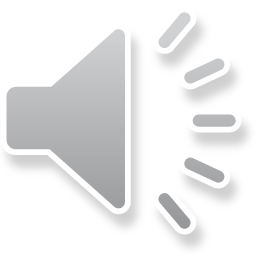